Администрация Туриловского сельского поселения
~ БЮДЖЕТ  ДЛЯ  ГРАЖДАН ~
Бюджет Туриловского сельского поселения Миллеровского района
на 2020 год и на плановый период 
2021 и 2022 годов
(материалы подготовлены с учетом приказа Минфина России от 22.09.2015 № 145н 
«Об утверждении методических рекомендаций по представлению бюджетов субъектов Российской Федерации и местных бюджетов и отчетов об их исполнении в доступной для граждан форме»)
2
Администрация Туриловского сельского поселения
Указ Президента Российской Федерации от 07.05.2018 г. №204 «О национальных целях и стратегических задачах развития Российской Федерации на период до 2024 года»
Основные направления бюджетной и налоговой политики Туриловского сельского поселения
на 2020-2022 годы 
(Постановление Администрации Туриловского сельского поселения от 31.10.2019 № 108)
Основа формирования бюджета Туриловского сельского поселения Миллеровского района на 2020 год и на плановый период 2021 и 2022 годов
Муниципальные программы Туриловского сельского поселения
Областной закон от 16.12.2019 № 256-ЗС «Об областном бюджете на 2020 год и на плановый период 2021 и 2022 годов»
3
Администрация Туриловского сельского поселения
Особенности составления бюджета Туриловского сельского поселения Миллеровского района на 2020 год и на плановый период 2021 и 2022 годов
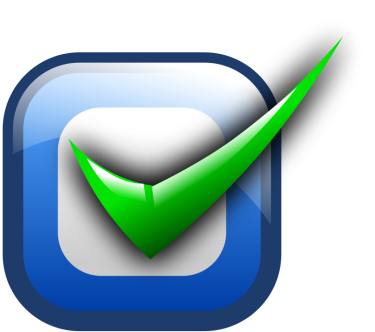 Бюджет сформирован с учетом изменений, внесенных в бюджетное и налоговое законодательство
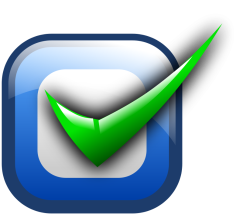 Параметры бюджета сформированы с учетом Плана мероприятий по росту доходного потенциала Туриловского сельского поселения, оптимизации расходов Туриловского сельского поселения и сокращению муниципального долга Туриловского сельского поселения до 2024 года
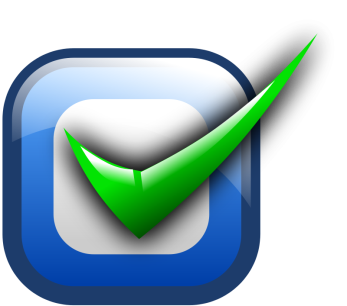 Соблюдение условий в соответствии с заключенными соглашениями по предоставлению из областного бюджета дотаций на выравнивание бюджетной обеспеченности и бюджетных кредитов
4
Администрация Туриловского сельского поселения
Основные направления бюджетной и налоговой политики Туриловского сельского поселения на 2020-2022 годы
Утверждены постановлением Администрации Туриловского сельского поселения от 31.10.2019 № 108
Обеспечение сбалансированности и устойчивости бюджетной системы

  Повышение уровня жизни граждан
Приоритетные цели
Ключевые задачи
Реализация Указа Президента РФ
Решение социальных и экономических задач Туриловского сельского поселения
5
Администрация Туриловского сельского поселения
Основные приоритеты Туриловского сельского поселения
Обеспечение социального благополучия населения
Пути реализации бюджетной политики
6
Администрация Туриловского сельского поселения
Меры, принимаемые для обеспечения сбалансированности бюджета Туриловского сельского поселения 
Миллеровского района
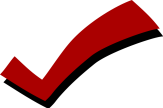 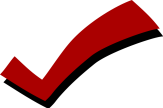 7
Администрация Туриловского сельского поселения
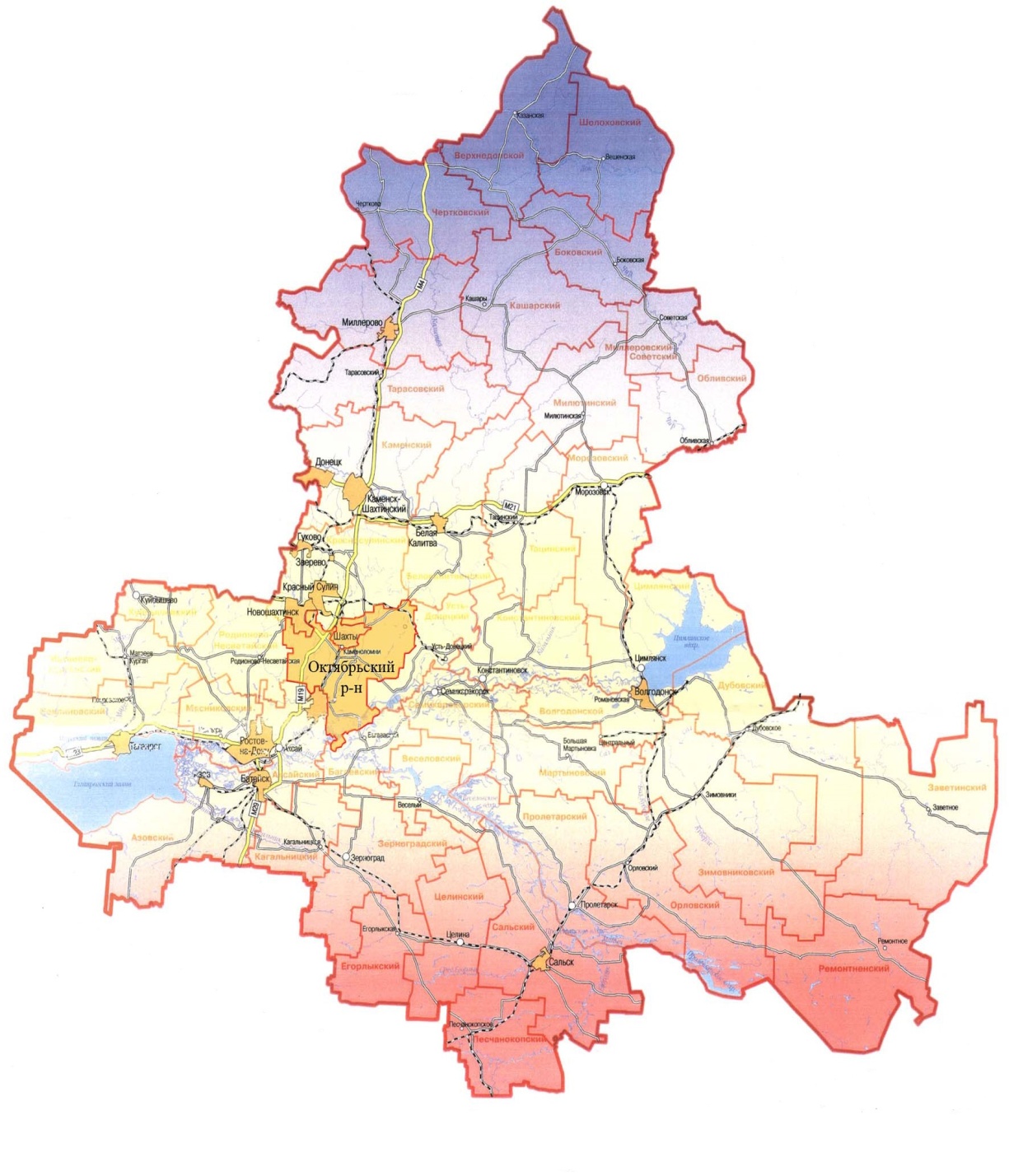 Основные характеристики бюджета Туриловского сельского поселения Миллеровского района на 2020-2022 годы
Тыс. рублей
8
Администрация Туриловского сельского поселения
Основные параметры бюджета Туриловского сельского поселения Миллеровского района на 2020 год
Доходы бюджета
10 169,1
Расходы бюджета 
10 169,1
тыс. рублей
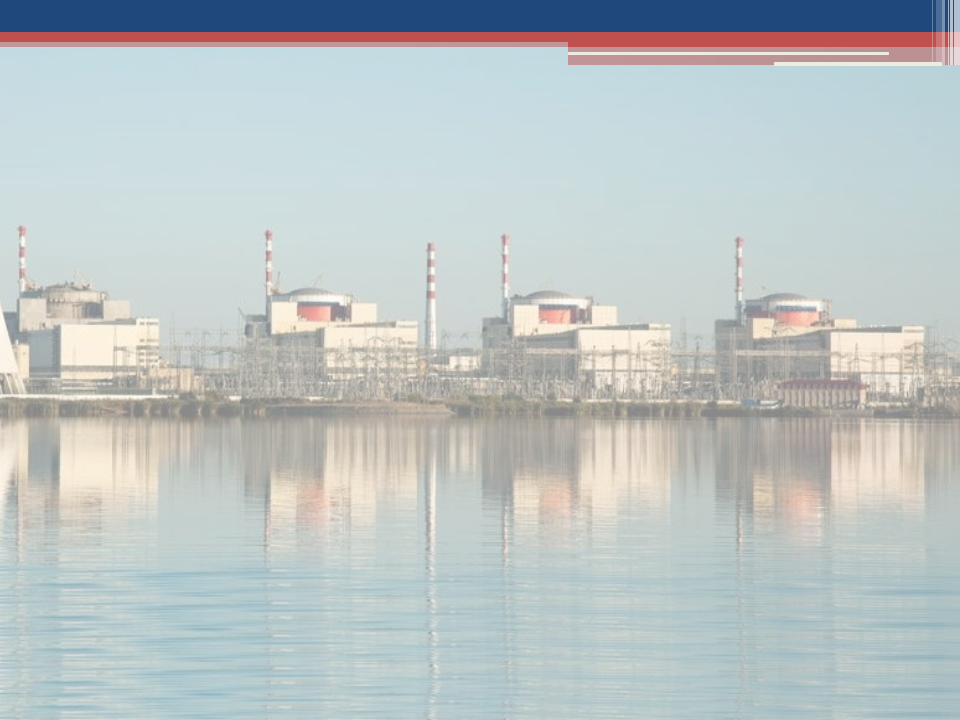 9
Администрация Туриловского сельского поселения
Собственные доходы  бюджета Туриловского сельского поселения Миллеровского района
тыс. рублей
10
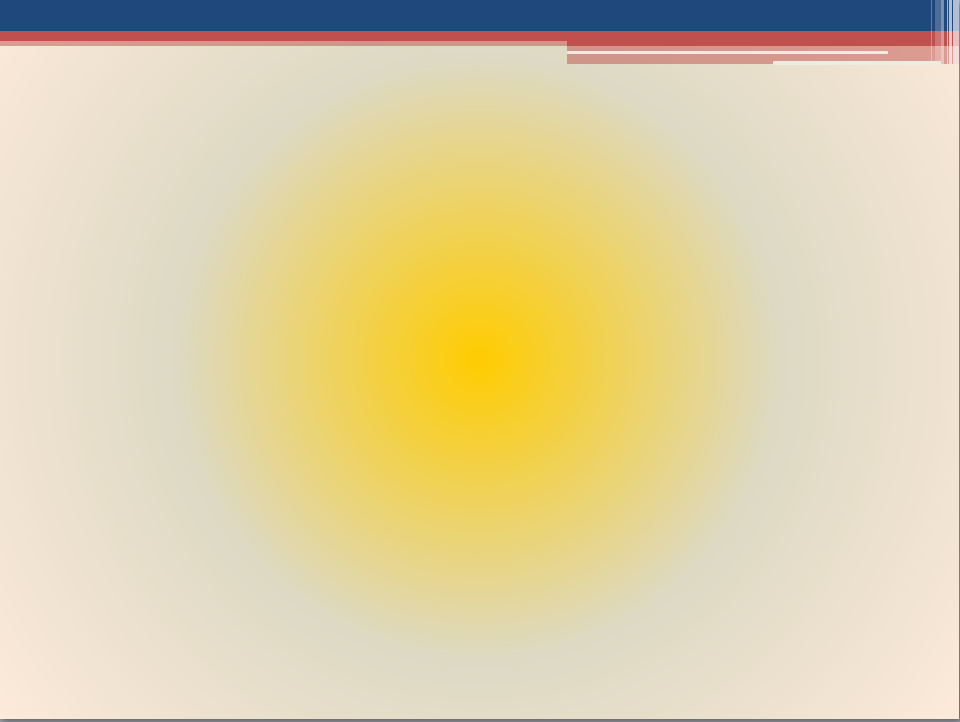 Администрация Туриловского сельского поселения
СТРУКТУРА НАЛОГОВЫХ И НЕНАЛОГОВЫХ ДОХОДОВ  БЮДЖЕТА Туриловского сельского поселения миллеровского района В 2020 ГОДУ
Всего  4 982,9          тыс. рублей
Доходы получаемые в виде арендной платы – 168,6
Налог на доходы физических лиц – 669,6
Налог на имущество физических лиц– 118,7
Иные собственные доходы– 12,4
Земельный налог– 3 193,9
Государственная пошлина– 24,3
Единый сельскохозяйственный налог – 795,4
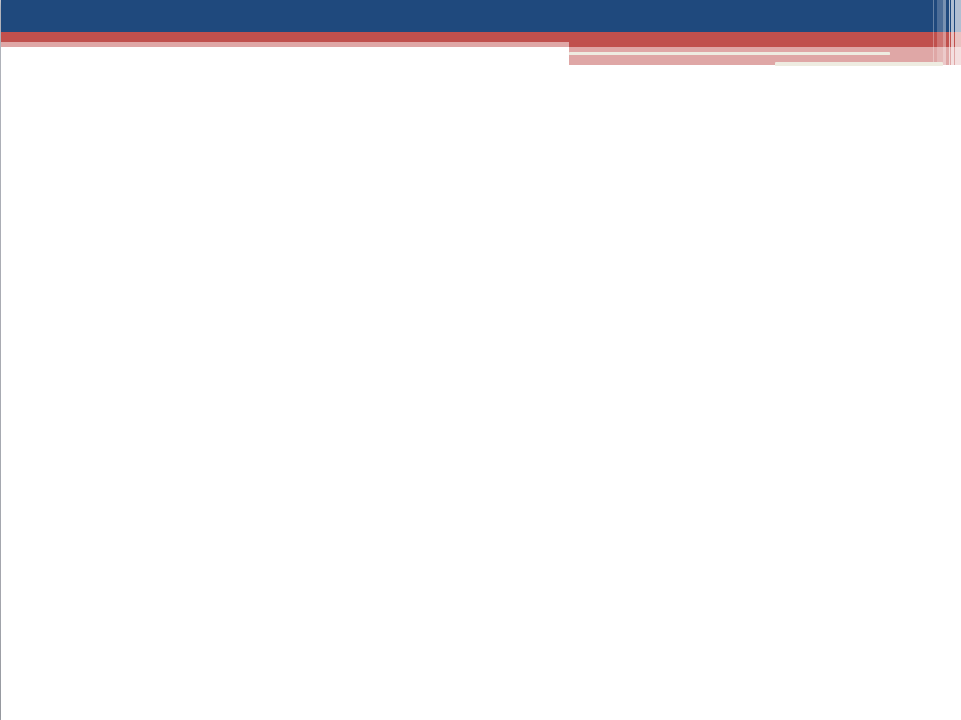 11
Администрация Туриловского сельского поселения
Динамика поступлений налога на доходыфизических лиц в бюджет Туриловского сельского поселения Миллеровского района
тыс. рублей
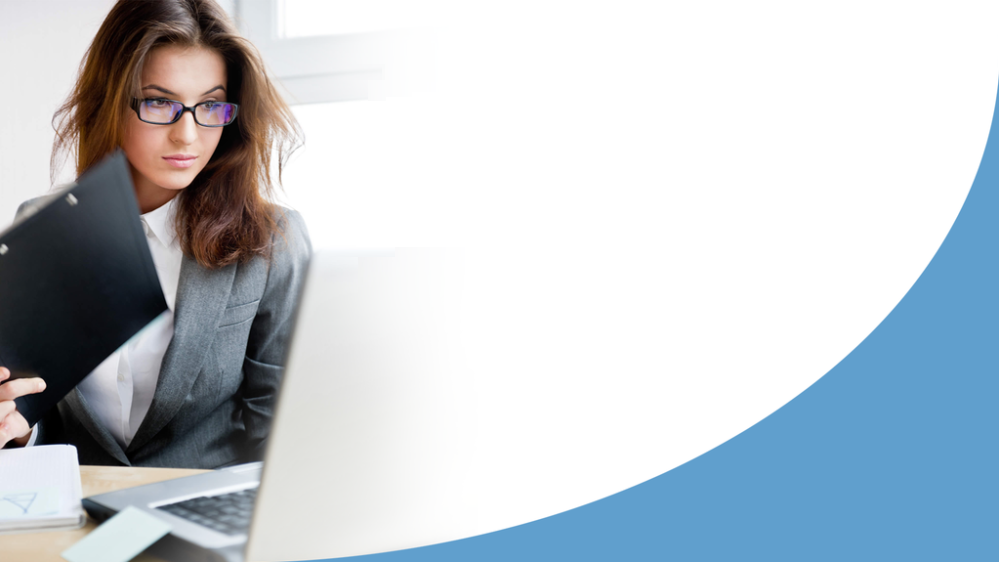 12
Администрация Туриловского сельского поселения
Безвозмездные поступления из областного бюджета
тыс. рублей
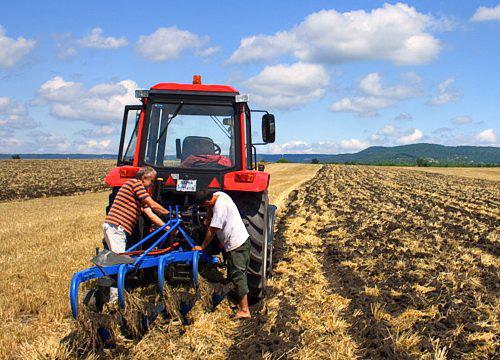 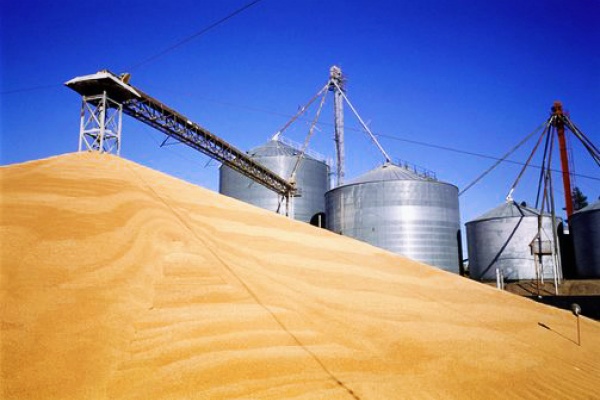 13
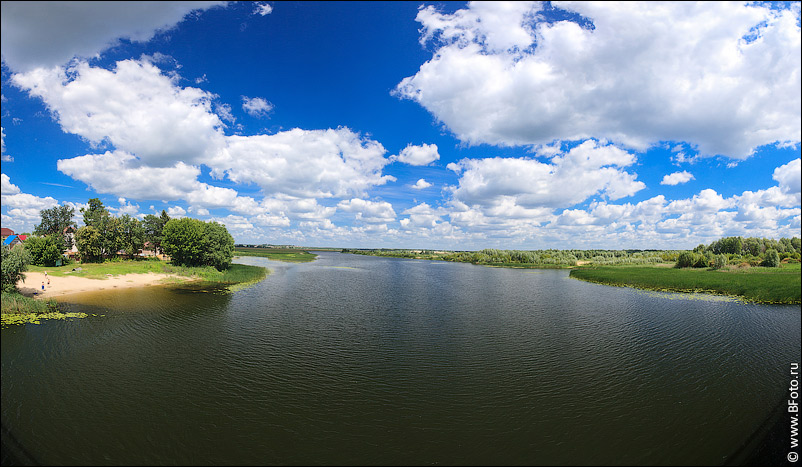 Администрация Туриловского сельского поселения
Динамика расходов бюджета Туриловского сельского поселения Миллеровского района
тыс. рублей
116,2%
14
Администрация Туриловского сельского поселения
Расходы бюджета Туриловского сельского поселения Миллеровского района в 2020 году 10 169,1
тыс. рублей
Социальная  сфера  – 
4377,5 тыс. рублей или 43,0%
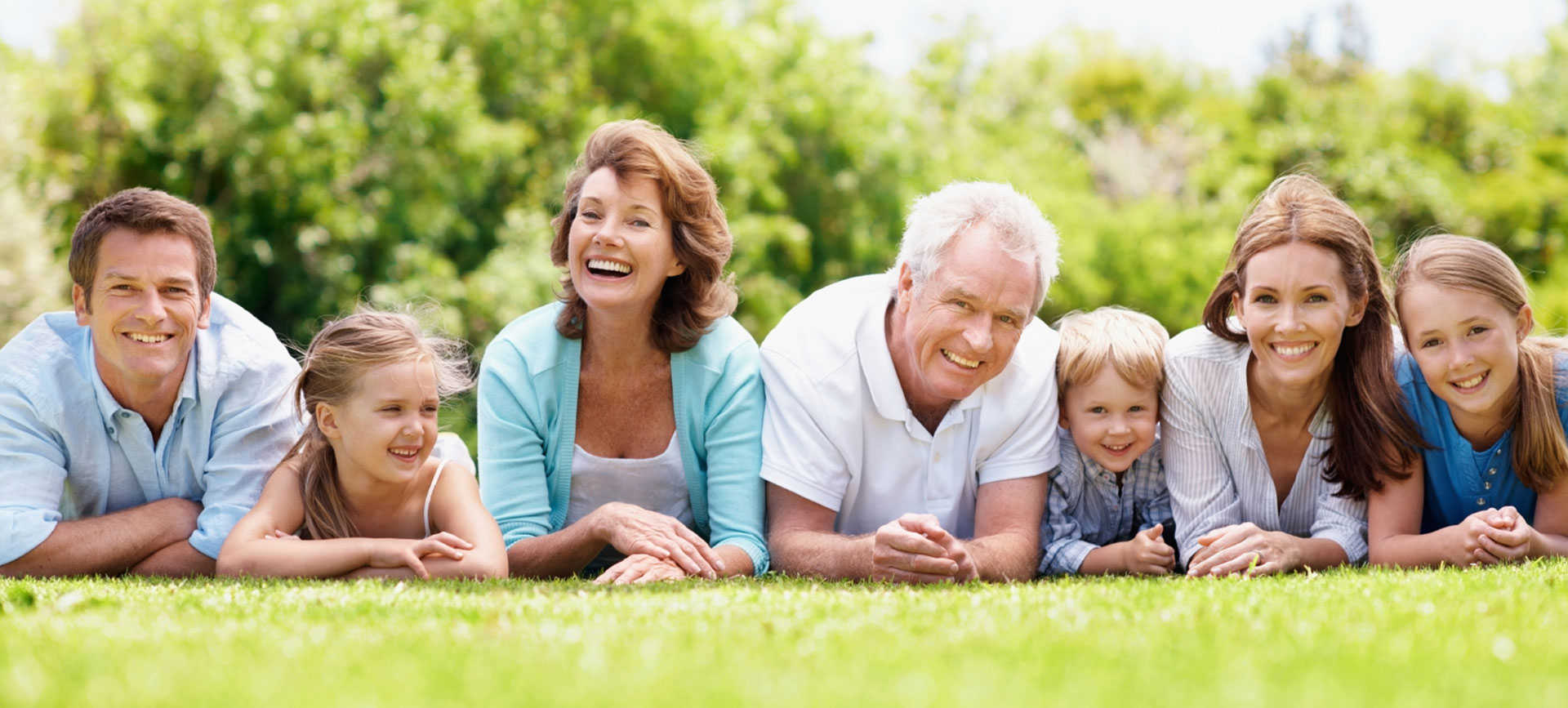 15
Администрация Туриловского сельского поселения
Социальная сфера
(43,0%)
Социальная политика
(1,3%)
Культура, кинематография
(41,7%)
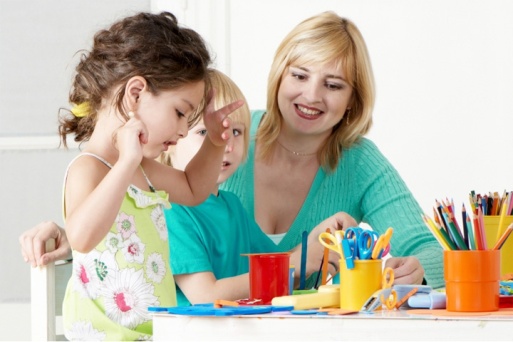 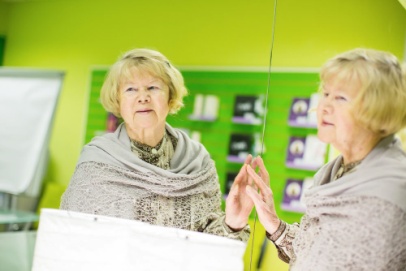 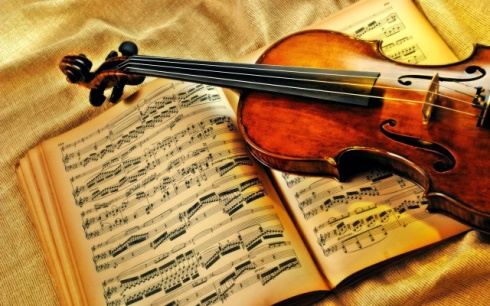 Расходы бюджета Туриловского сельского поселения Миллеровского района на социальную сферу в 2020 году –        4 377,5 тыс.рублей
16
Администрация Туриловского сельского поселения
Структура расходовпо разделу «Культура, кинематография» на 2020 год
17
Администрация Туриловского сельского поселения
Расходы по разделу «жилищно-коммунальное хозяйство» 
в 2020 году – 927,1 тыс. рублей
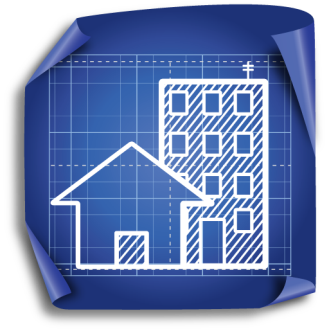 Расходы на уличное освещение(лимит электроэнергии)
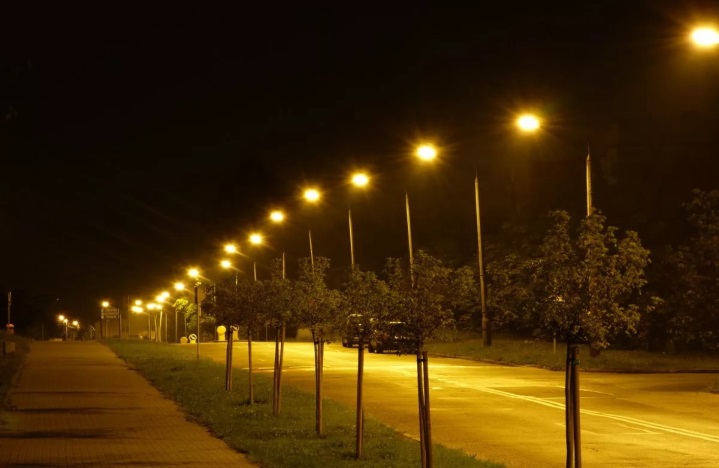 628,0 тыс. рублей
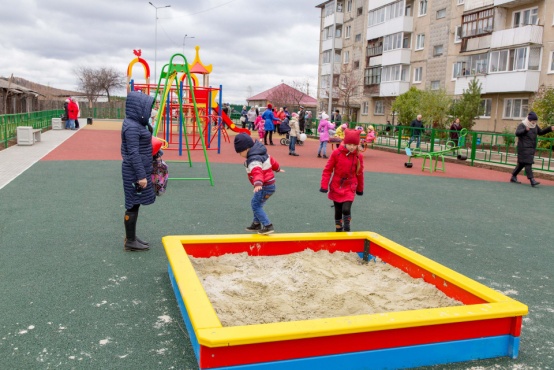 Содержание кладбищ
79,5 тыс. рублей
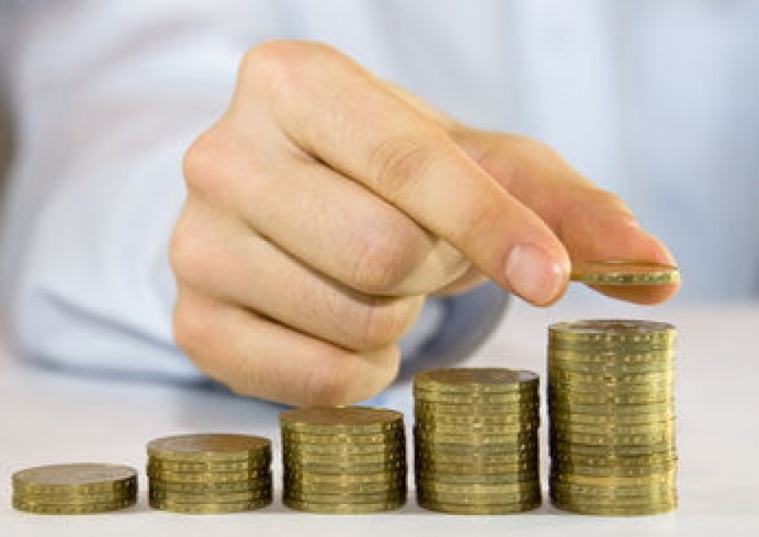 Установка детской площадки
90,0 тыс. рублей
18
Администрация Туриловского сельского поселения
Структура межбюджетных трансфертов из областного бюджета и бюджета Миллеровского района на 2020 год
Межбюджетные трансферты 
5 186,2 тыс. рублей
(3 направления)
Дотации 
(98,4%)
5 104,6 
тыс. рублей
Субвенции
(1,6%)
81,6
тыс. рублей
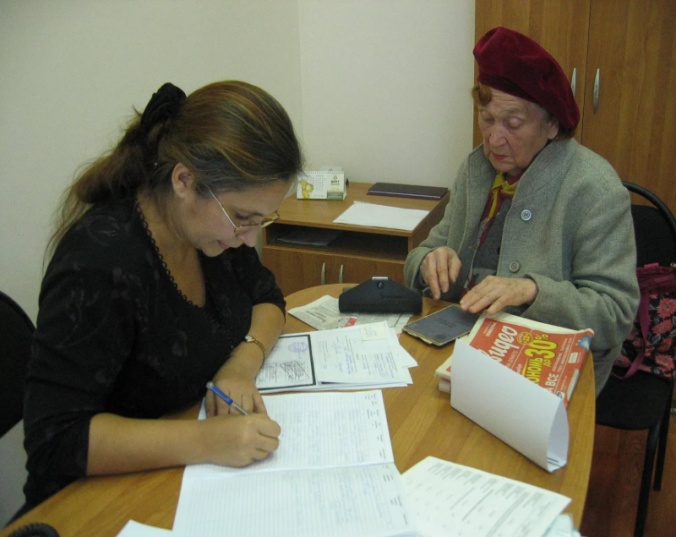 1 дотация
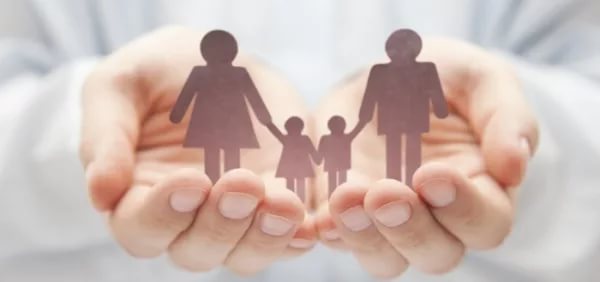 2 субвенции
19
Администрация Туриловского сельского поселения
Расходы бюджета Туриловского сельского поселения Миллеровского района, формируемые в рамках муниципальных программ Туриловского сельского поселения, и непрограмные расходы
тыс. рублей
20
Администрация Туриловского сельского поселения
Структура расходов по муниципальным программам Туриловского сельского поселения в 2020 году